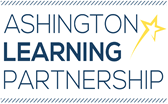 Medium Term Plan 2018-2019
Cultural Explorers - Music
The Planet Suite - Unit 1

How can musical sound represent the planets of the our Solar System?
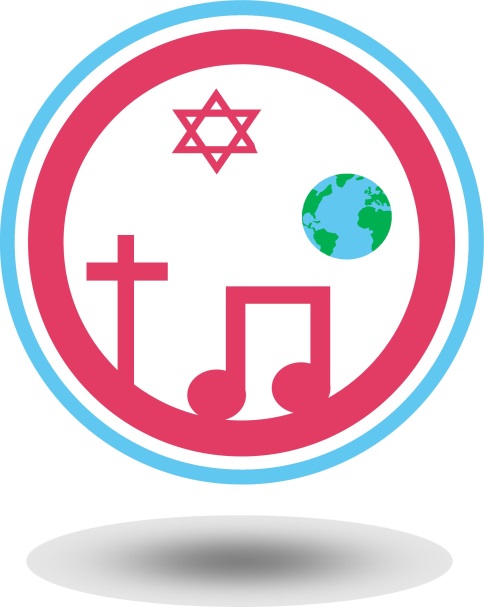 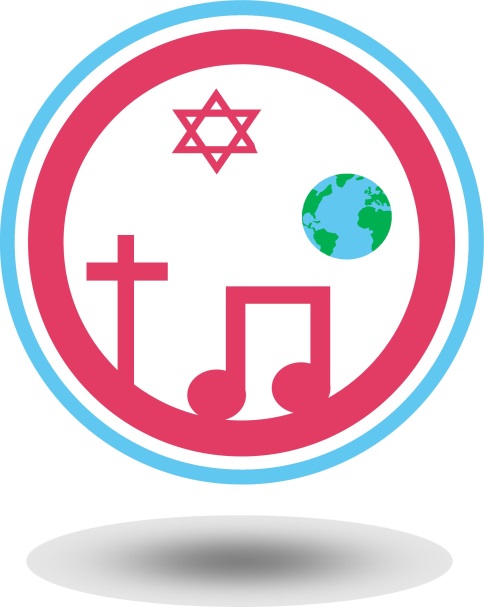 Transferable Knowledge:

Science links to our known universe
Aspect of Study
Vocal work with actions
Use of percussion instruments
National Curriculum Overview of Programme of Study
Music is a universal language that embodies one of the highest forms of creativity. A high- quality music education should engage and inspire pupils to develop a love of music and their talent as musicians, and so increase their self-confidence, creativity and sense of achievement. As pupils progress, they should develop a critical engagement with music, allowing them to compose, and to listen with discrimination to the best in the musical canon.
The national curriculum for music aims to ensure that all pupils: Perform, listen to, review and evaluate music across a range of historical periods, genres, styles and traditions, including the works of the great composers and musicians.  Learn to sing and to use their voices, to create and compose music on their own and with others, have the opportunity to learn a musical instrument, use technology appropriately and have the opportunity to progress to the next level of musical excellence.  Understand and explore how music is created, produced and communicated, including through the inter-related dimensions: pitch, duration, dynamics, tempo, timbre, texture, structure and appropriate musical notations.


During this area of study students should be taught to:

Listen to and appraise Holst’s planet suite
Compose using percussion instruments and vocal sounds for the theme of space,  using dynamics and long a short notes.
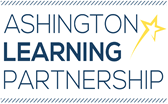 Real World Links:

Pupils will learn the skills required to be a musician. They will explore the solar system. They will learn how to memorise the solar system in song form.
Communication – understand and respect that people have different views.
Team-working – respect and listen to others, use the strength and skills of others.
Opportunities to apply Skills for Life during enquiry learning lessons.
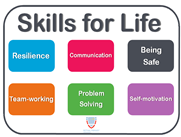 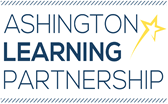 OPAL links

Use of vocal space noises and vocal warm ups
Opportunities to listen to the music that we have listened to in music.
Influential Figures

Gustav Holst’s Planet Suite 
Johann Strauss - Also Sprach Zarathustra (2001’s A Space Odyssey Theme)
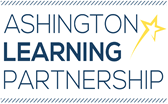 Curriculum Coverage

(Previous, expected and what follows on)
Prior National Curriculum Coverage
National Curriculum Coverage
Subsequent National 
Curriculum 
Coverage
KS1 Objectives Covered

listen with concentration and understanding to a range of high-quality live and recorded music. This objective will be looked at through the listening of different music pieces in reception and year 1.
Experiment with, create, select and combine sounds using the inter-related dimensions of music. - In Reception and year 1 they will look a using pictures to represent sound.
KS2 Objectives covered:
Play and perform in solo and ensemble contexts, using their voices and playing musical instruments with increasing accuracy, fluency, control and expression
Improvise and compose music for a range of purposes using the inter-related dimensions of music
Listen with attention to detail and recall sounds with increasing aural memory
Appreciate and understand a wide range of high-quality live and recorded music drawn from different traditions and from great composers and musicians
KS2 and KS3 Subsequent Objectives

In year 4 they will look a using pictures to represent sound. Improvise and compose music for a range of purposes using the inter-related dimensions of music.

KS3

Play and perform confidently in a range of solo and ensemble contexts using their voice, playing instruments musically, fluently and with accuracy and expression.
Improvise and compose; and extend and develop musical ideas by drawing on a range of musical structures, styles, genres and traditions.
Listen with increasing discrimination to a wide range of music from great composers and musicians 
Develop a deepening understanding of the music that they perform and to which they listen, and its history.
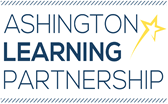 The Planet Suit - Unit 1
Sequence of Teaching and Learning
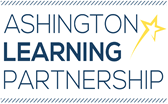 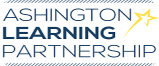 Sequence of Teaching and Learning
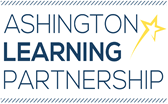 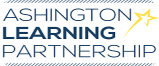 Sequence of Teaching and Learning
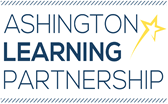 Sequence of Teaching and Learning
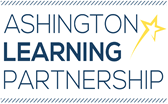